<…> jomas mērķarhitektūra
<versijas numurs>
Vārds, uzvārds, datums
Prezentācijas saturs
01
Jomas vispārīgs raksturojums
Jomas mērķarhitektūra
Jomas mērķarhitektūras ieviešanas ceļa karte
02
03
2
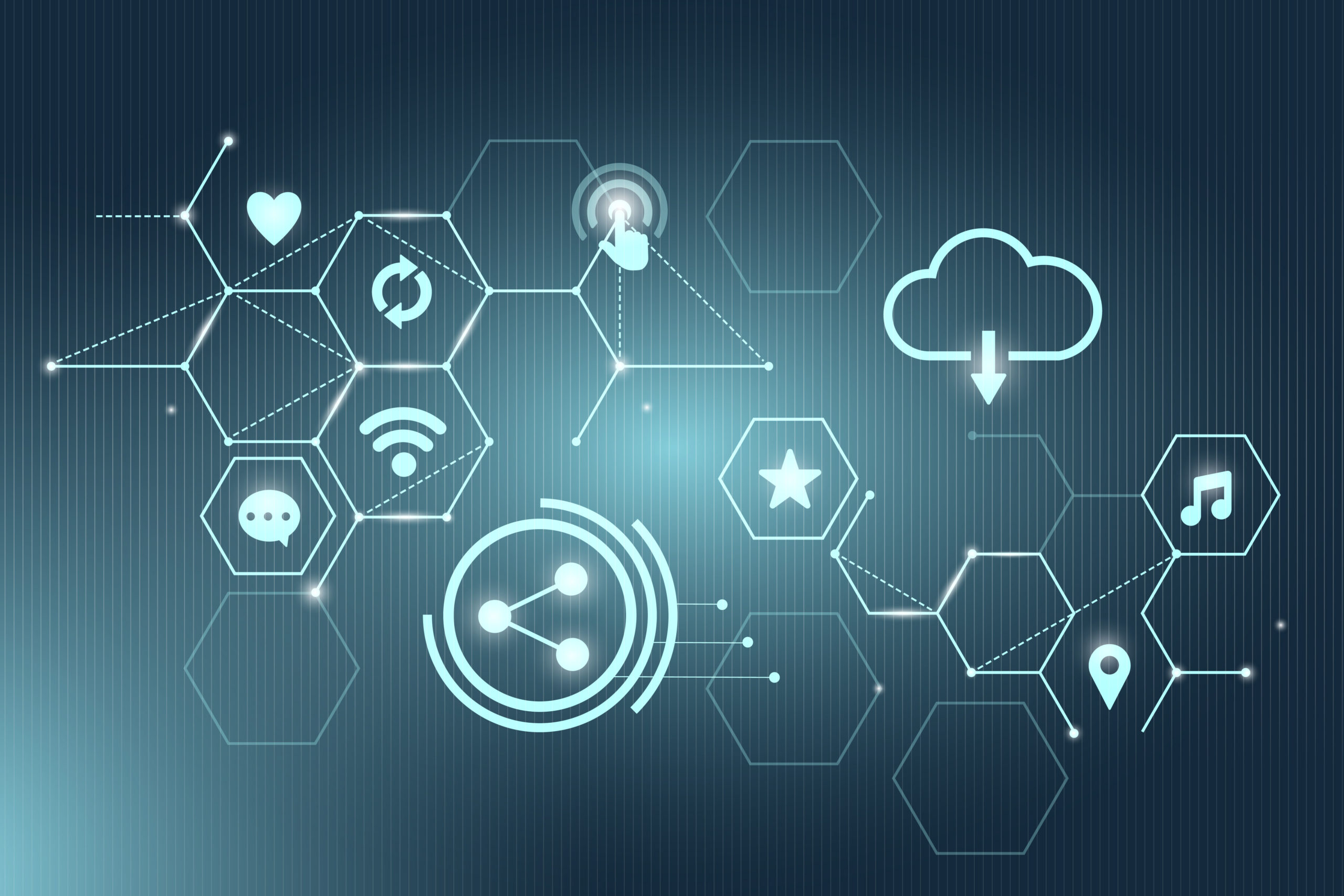 Jomas vispārīgs raksturojums
3
Jomas tvērums
Jomas tvēruma raksturojums (piemēram, jomā iekļautie pakalpojumi, valsts pārvaldes funkcijas u.c.), jomas iestāšu uzskaitījums (t.sk., identificējot jomas galveno iestādi jeb kompetences centru).
4
Esošās situācijas problēmas un iespējas
No SVID analīzes – jomas esošās situācijas problēmu un iespēju uzskaitījums, ko plānots risināt vai iespējot ar mērķarhitektūras ieviešanu.
5
Jomas attīstības mērķi
Jomas attīstības mērķi un rezultatīvie rādītāji (ja attiecināms).
6
Jomas arhitektūras principi
Jomas atbilstības nacionālā līmeņa arhitektūras principiem raksturojums.
Jomas specifisko arhitektūras principu uzskaitījums (ja attiecināms).
7
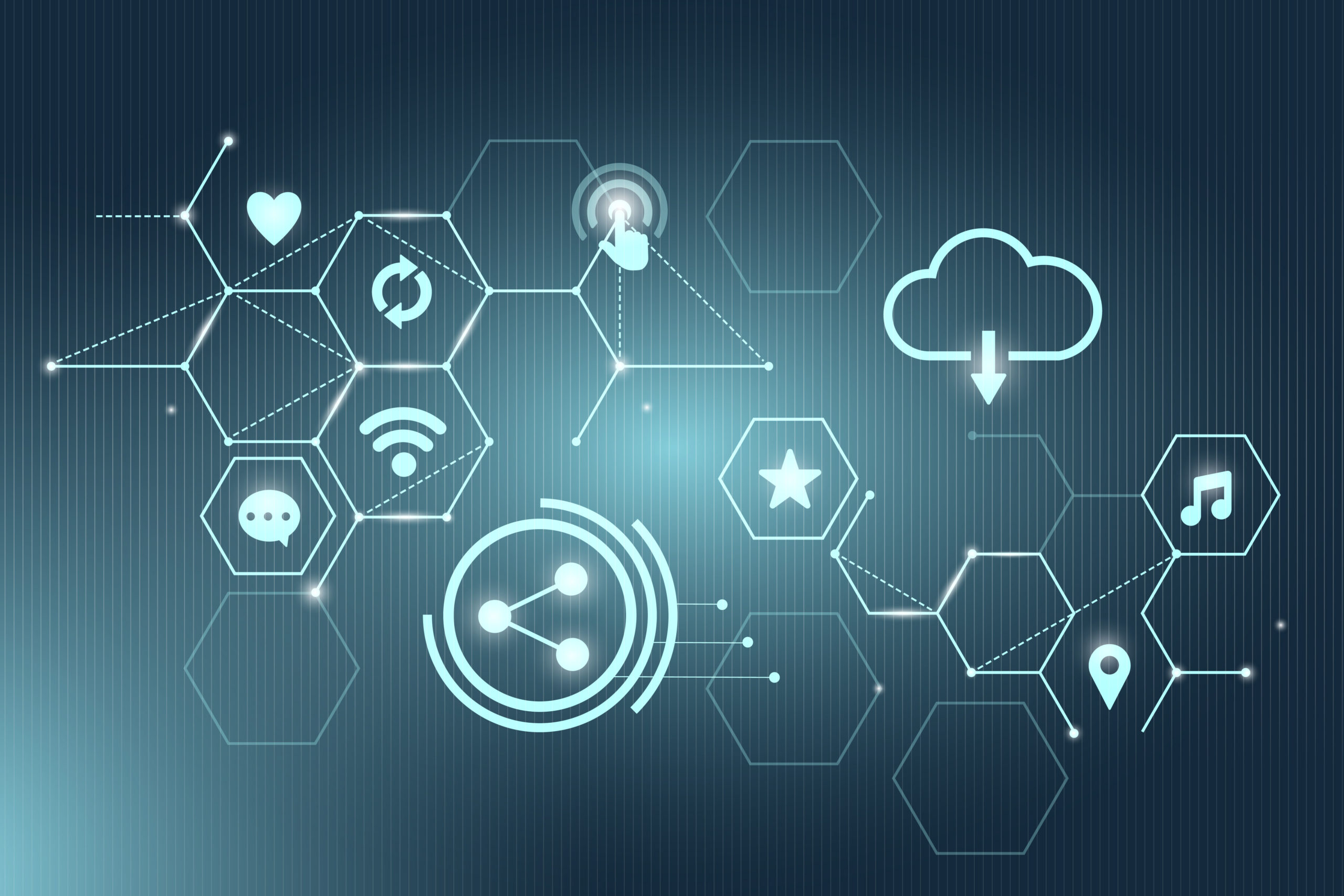 Jomas mērķarhitektūra
8
Juridiskais skats
Paredzēto izmaiņas normatīvajos aktos konceptuāls uzskaitījums.
9
Organizācijas skats: Mērķa funkcijas
Jomas mērķa funkcijas – diagramma (ieteicams vizuāli iezīmēt funkciju izmaiņas, t.sk., jaunās funkcijas).
10
Organizācijas skats: Mērķa pakalpojumi
Jomas mērķa pakalpojumi – diagramma (ieteicams vizuāli iezīmēt pakalpojumu izmaiņas, t.sk., jaunos pakalpojumus).
11
Semantiskais skats
Jomas mērķa informācijas resursi – diagramma (ieteicams vizuāli iezīmēt informācijas resursu izmaiņas, t.sk., jaunos informācijas resursus).
12
Tehniskais skats: Informācijas sistēmas
Jomas mērķa informācijas sistēmas – diagramma  (ieteicams vizuāli iezīmēt informācijas sistēmu izmaiņas, t.sk., jaunās informācijas sistēmas).
13
Tehniskais skats: Sistēmu sadarbība
Jomas mērķa informācijas sistēmu sadarbība – diagramma (iezīmējot datu apmaiņas/ integrācijas komponentus, jomas saistītās sistēmas).
14
Tehniskais skats: IKT infrastruktūra
Jomas mērķa IKT infrastruktūras (t.sk. valsts datu apstrādes mākoņa un citu izmantojamo IKT infrastruktūras pakalpojumu) konceptuāls raksturojums.
15
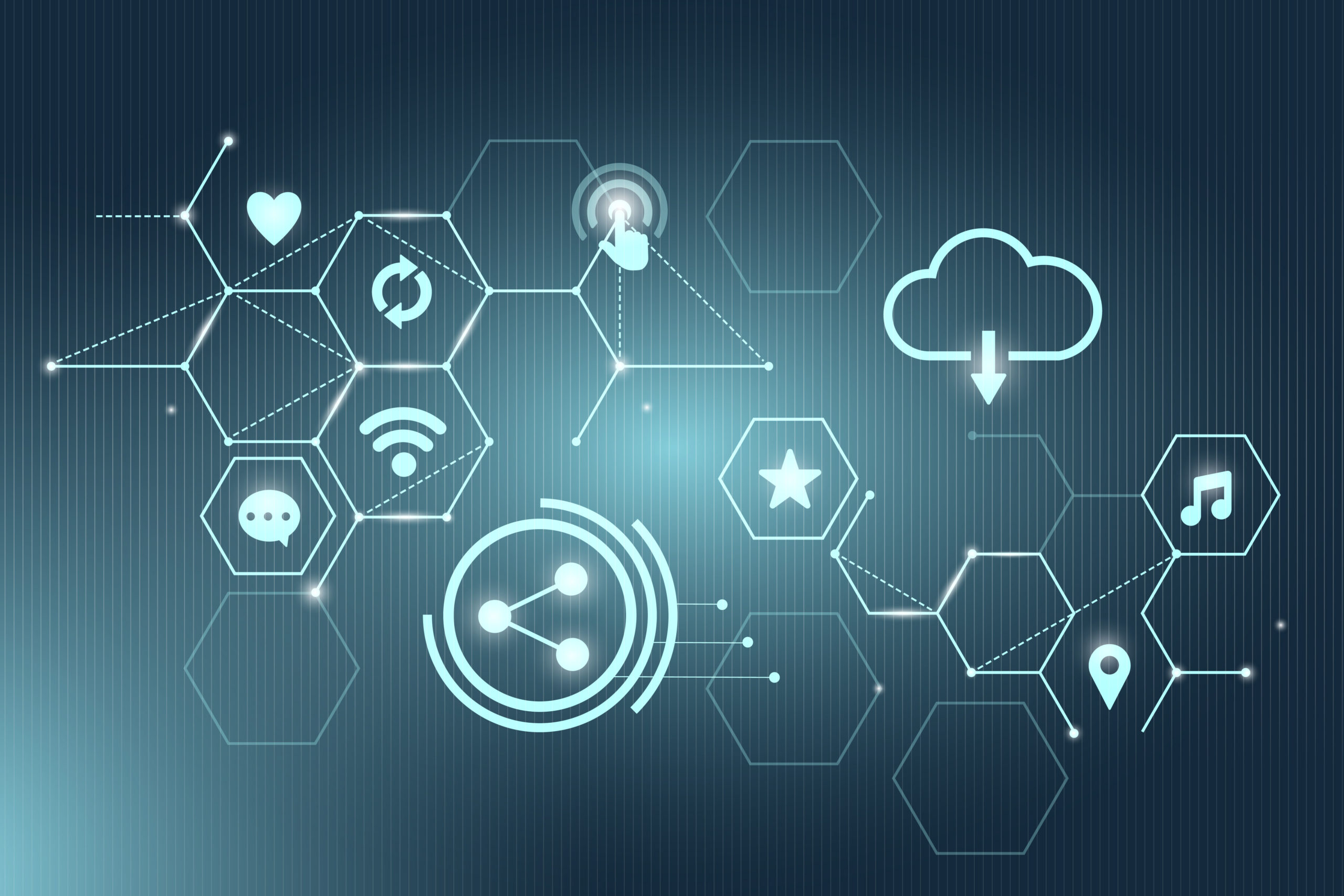 Mērķarhitektūras ieviešanas ceļa karte
16
Mērķarhitektūras ieviešanas iniciatīvas
Būtiskāko mērķarhitektūras ieviešanas iniciatīvu uzskaitījums, norādot indikatīvos to ieviešanas termiņus.
17
Mijiedarbība ar citām jomām
Ietekmēto jomu un/vai arhitektūras komponentu uzskaitījums, raksturota izmaiņu ietekme.
18
Kontakti konsultācijām
Jomas galvenā arhitekta vārds, uzvārds, e-pasta adrese
19